Дулаева Эльнара Зильпикаровна Кандидат филологических наук, и.о.доцента  кафедры Тюрксой Контактная информация Рабочий телефон: 8(727) 2438349Мобильный телефон: +7 (775) 9778877E-mail: elnara1981dulayeva@mail.ru
Teknik Metin Çevirisi
Teknik Çeviri Nedir?
Teknoloji ve bilim çatısı altında ortaya çıkmış olan, teknik faaliyetlerin yürütülmesi işlevini üstlenen ve teknik alanlarda üretim yapan sektörlerde yapılan işler veya ortaya çıkan ürünlerle bağlantılı olan metinlerin çevrilmesi işine teknik çeviri adı verilir. Teknik çeviri; tıp, mühendislik, bilişim, enerji, elektrik/elektronik, inşaat, telekomünikasyon, uzay bilimleri, otomotiv, biyoloji ve tekstil gibi alanlarda hazırlanan kalite/izin belgelerini, kullanım kılavuzlarını veya diğer amaçlı belgeleri kapsar.
Teknik Çevirinin Kapsamı Nedir?
İlaç prospektüsleri, katalogların, broşürlerin, yapı, bakım, onarım, restorasyon projelerinin, ithalat-ihracat yazışmalarının, raporların çevirileri, tapu ve kadastro alanındaki çeviriler, mimari yapılar ileilgili izin, ruhsat, proje çevirileri)
Elektrik-Elektronik alanındaki çeviriler
Mühendislik alanındaki çeviriler
Ulaşım araçları alanındaki çeviriler (deniz taşımacılığı belgeleri, havacılık, hava ulaşım araçlarıçevirileri)
Telekomünikasyon alanındaki çeviriler/tercümeler (iletişim cihazları çevirileri)
Bilişim alanındaki çeviriler (yazılım çevirileri)
Teknik alandaki Avrupa Birliği projeleri de bu kapsamda ele alınır.
Teknik çevirinin özellikleri nelerdir?
• Kısa, anlaşılır, net cümleler gerektirir. Hedefodaklı yani ürün kurulumu veya ürün hakkında bilgiverici olduğu için en kısa yoldan hedefe ulaşmak amaçlanır, bu yüzden de açıklanan bilgi kısa ve netbir şekilde verilir.
• Yorum katılmaz, eşanlamlı sözcükler kullanılmaz, kelimenin tam karşılığı verilmek zorundadır.
• Kafa karıştıran cümleler maddeler halinde sıralanarak belirsizlik giderilir, anlaşılır bir çeviri ortayaçıkarılmalıdır.Terminoloji kullanılır.
• CAT (Bilgisayar Destekli Çeviri) uygulamaları kullanılır.
• Birçok alt dalı vardır.
• Uzmanlık gerektirir.
• Seçilen kelimeler, sektörün ihtiyacını karşılayan türden olmalıdır.
Teknik Çeviri Türleri
1- Tekstil Çevirisi: 
Sorumluluk ve titizlik gerektiren teknik metinlerin birçok alt türü bulunmaktadır.Bunlardan başta gelen tekstil çevirileri Dijital Tercümenin uzmanlık alanlarından biridir. Değişen dünya ile birlikte insanın da ihtiyaçları da değişmeye başlamaktadır. Insanların giyim ihtiyacının fazlalaşması tekstil alanında canlanmaya sebep olurken, ticaret şirketlerinin dünyaya açılmasını da çeviri sağlar.Uluslararası kuruluşlar ürünlerini tanıtmak, pazarlamak, iş alanlarını genişletmek için çeviriye ihtiyaç duyarlar.
Alanın tamamen kendine ait jargonu vardır, yani terminoloji alanı kendine özgüdür. Tekstil metinlerini uzman çevirmenlerin çevirmesi, kalite açısından önemlidir. Bu süreçte Bilim, Sanayi Ve Teknoloji Bakanlığı'nın hazırladığı sözlükten yararlanılabilir.
Tekstil çevirisi türleri arasında; üretim sertifikaları ve sözleşmeler, renk kodları, markaların reklamtanıtımları, sözleşmeler, fuar ve sergi çalışmaları, tekstil ihracat belgeleri, etiketler, tekstil ve kumaş ile ilgili sağlık, güvenlik ve içerik sertifikaları bulunmaktadır.
2- Gıda, Ziraat & Tarım Çevirisi: 
Artan dünya nüfusu gıdaya olan ihtiyacın da artmasına sebep olmuştur.Bu sebeple üretim, ziraatsal ve tarımsal faaliyetler daha fazla ticaret yapılmasını sağlamıştır. Uluslararası ticaret yapan firmaların pazar arayışlarında, firma tanıtımında, ürün satışında, ürün tanıtımında, ortaklıkarayışları ve ithalat-ihracat işlerinde çeviriye ihtiyaç duymaktadır. Bu sayede de kaliteli çeviri hizmeti,sektör firmalarının sağlam ortaklık kurmasını ve fazla ürün satmalarını saglayacaktır.
Bu metinlerin çevirisini Gıda ve Ziraat Mühendisliği bölümlerinden mezun, yabancı dil bilen ve bualandaki terminolojiye hâkim çevirmenlerin yapması uygun görülmektedir. Bu teknik metinlerin çevirileri yoruma kapalı, açık ve net olmalıdır.
Bu alanda daha çok; kargolama bildirgesi, ürünler hakkında detaylı bilgi, kullanım süreleri hakkında bilgi,zorunlu paketleme, ihracat ruhsatı, ithalat ruhsatı, sağlık raporu/sertifikası, kullanım talimatlarıyla ilgili metinler vardır.
3-Endüstri Çevirisi: 
Tamamen bambaşka bir alan olan endüstri alanında da çok fazla ithalat ihracatyapıldığı için her daim çeviriye ihtiyaç duyulmaktadır ve bu alan her daim yeni ürünler üretmektedir.Yeni ürün, yeni terminoloji demektir. Bu alanda çalışacak çevirmenlerin de çok ciddi terminolojik bilgiyesahip olması gerekir. Özellikle kimya endüstrisi alanında çalışacak çevirmenler geniş alan bilgisine sahipolmalıdır. Endüstriyel alan üretime ve gelişime açık olduğu için, çevirmen de öğrenmeye açık olmalıdır.Yenilikleri takip etmelidir. Çevirilere yorum katmamalıdır. Böyle bir hareket ciddi sonuçlar doğurabilir. Bualanda titizlikle çalışmak gerekir.
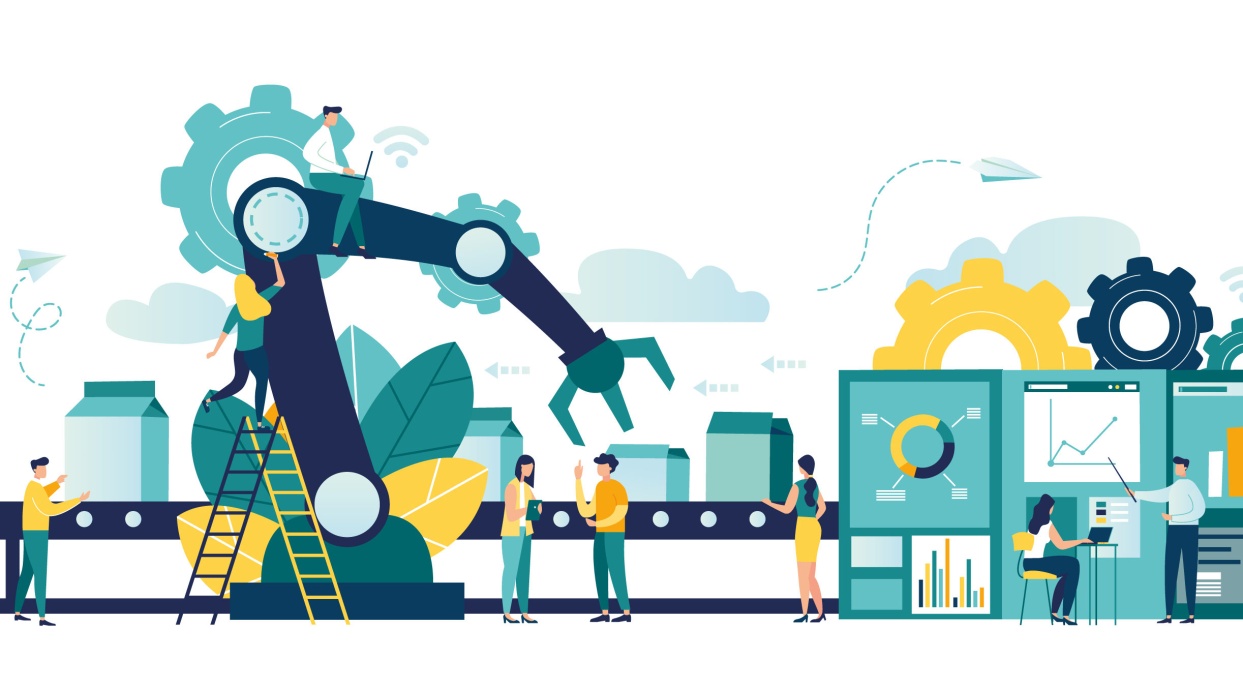 4- Lojistik Çevirisi: 
Bugün dünyadaki en önemli ticari kaynal olan lojistik alanı, çeviriye ihtiyaç duyan bir diğer alandır. Uluslararası ticaretin kalbi olan lojistik, dürya ekonomisini ayakta tutan en önemli yapıdır. Gelişen ticaret ağı, bu alanın değer kazanmasını sağlamıştır. Bu yüzden lojistik çevirilerinin de çok büyük titizlikle yapılması gerekmektedir. Bu çeviriler de yoruma hiçbir şekilde açık değildir. Uluslararası firmaların ticaret konusunda anlaşabilmelerini sağlamak için lojistik metinlerini titizlikle çevirmek gerekir. Ticari taşımalar, gümrük, ticari anlaşmalar, uluslararası ticaret lojistik alanının iş in akışında olan ögelerdir. G+ İçinde farklı alanları barındırması sebebiyle, lojistik alanındaki metinlerin farklı terminolojileri vardır. Bu alandaki metin türleri içinde; reklam çevirileri, teknik çeviriler ve uluslararası ticaret adına sözleşme- hukuk çevirileri, resmi evraklar, gümrük yazışmaları çevirisi, gümrük belgeleri, nakliye ve taşıma sözleşmeleri, sicil ve ruhsatlar, eksik mal bildirim belge çevirisi, fatura, lojistik konulu teknik kılavuzlar, teknik şartnamelerin çevirileri, iletişim aletlerine ait kullanım kılavuzları, iletişim konulu teknik şema ve kitapçıklar yer alır.
5- Mühendislik Alanı Çevirileri: 
Medeniyetler içindeki en eski mesleklerden biri mühendislik mesleğidir. Günümüzde mühendislik alanlarının farklılaşması ve çoğalmasıyla birlikte, mühendisliğin küresel çapta bir bilim alanı olarak ortaya çıkmasını sağlamıştır. Bu alanlardan bazıları; havacılık, makine ve otomotiv, sanayi, biyomedikal, inşaat ve elektrik-elektroniktir. Mühendisliğin her alanında kendine ait terminolojisi vardır.
Bazı terminolojiler alanlarının ihtiyaçlarına göre ortaya çıkardığı kelime veya kelime gruplarını içerir. Bu alanda uzmanlaşmak isteyen tercümanların bu terminolojilere ve alan içeriklerine hâkim olması gerekmektedir.
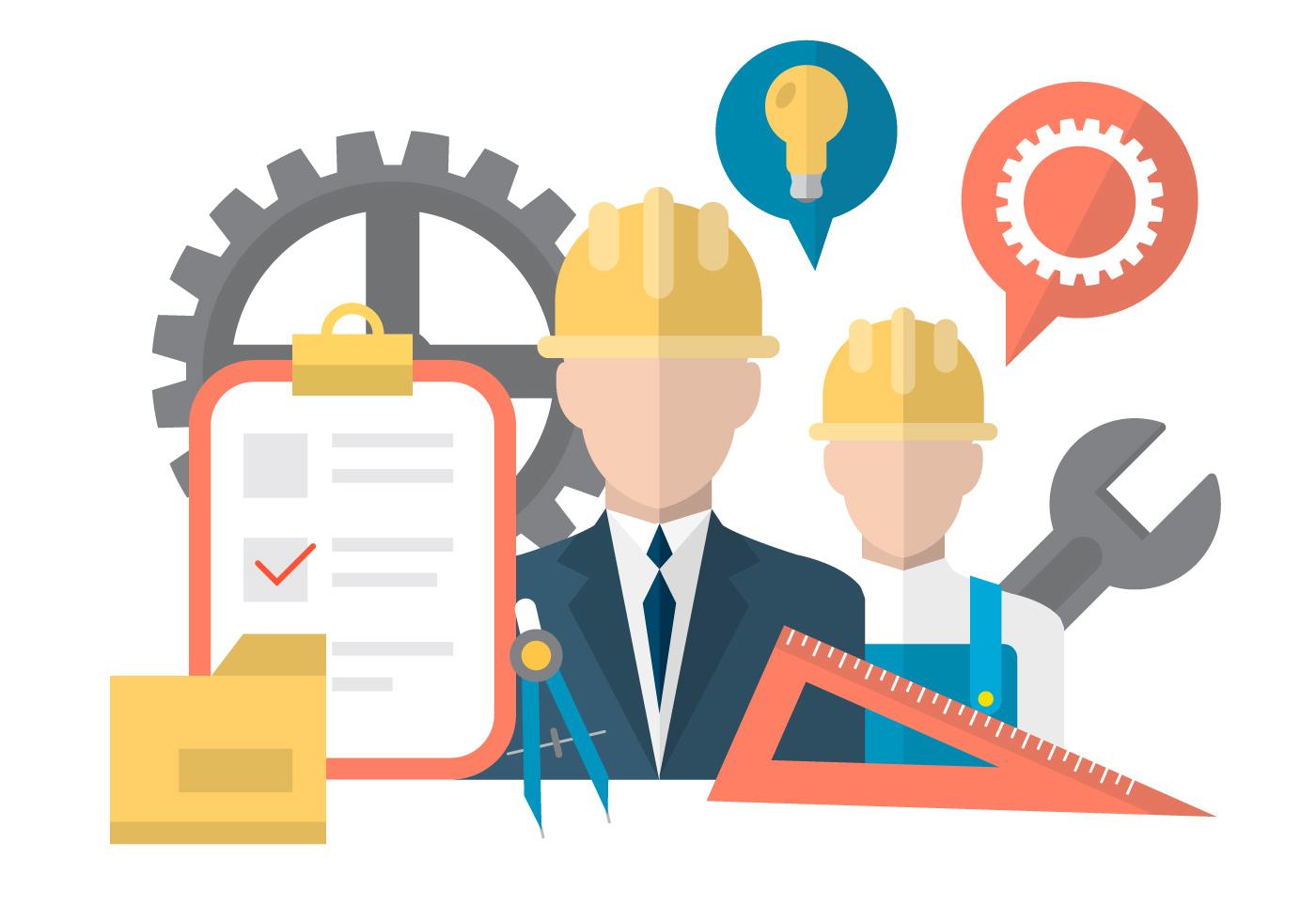 6- Makine Mühendisliği Çevirisi: Mühendislikalanlarından biri olan Makine Mühendisliği alanındaki tercümeler dile yatkın, kuşkusuz mühendislik bilgisi ve jargonu olan yetkin çevirmenler tarafindan yapılır. Çevirmen mutlaka, alanın teknik altyapısını ve terminolojiyi bilmelidir.
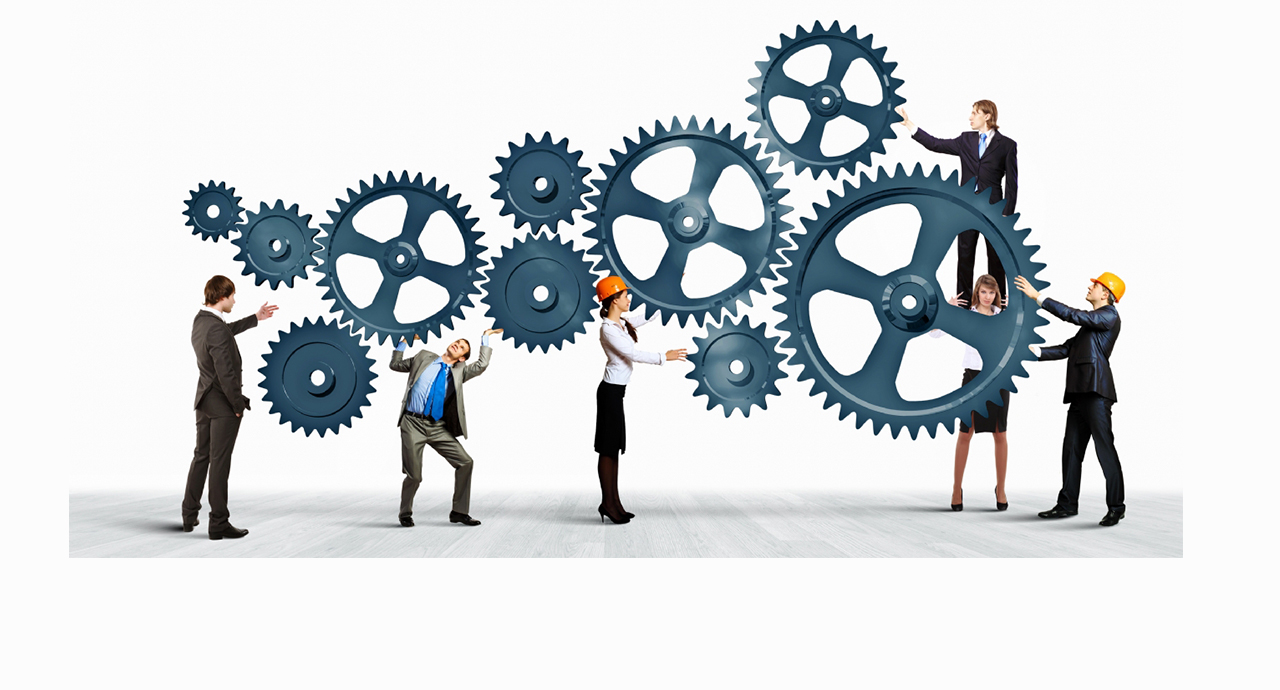 7- Otomotiv Çevirisi: 
Dünyadaki yaygın ulaşım aglarından biri karayolu olması sebebiyle, bu alandaki araba ihtiyacını karşılamak için faaliyette olan kuruluşlar bulunmaktadır. Her iş alanında olduğu gibi, otomotiv sektörü de dış pazarlara açılmak, dünya çapında satış yapmak için çeviriden yararlanır. Geniş kitlelere hitap eden bu sektördeki kuruluşlar kaliteli çeviriye ihtiyaç duyarlar. Çevirmenin bu alanda uzmanlaşmış olması için yüksek ölçüde otomotiv bilgisine sahip olması gerekir. Bu sebepten çevirmenlerden, büyük otomotiv şirketlerinin dünyanın her yerindeki taleplerine yanıt verebilmek amacıyla kurdukları bayilik sistemleri hakkında da araştırma yapmaları beklenmektedir. Otomotiv alanına ait metinler büyük çeşitlilik gösterdiği için her metne uygun bir dil kullanılmalıdır. Otomotiv çevirilerine örnek olarak: onarım kılavuzları, servis el kitapları, otomotiv terim listeleri, şirket içi eğitimlerin çevirisi, pazarlama materyalleri, web sitesi yerelleştirmesi, yedek parça katalogları, teknik şartname ve hukuk çevirileri, ruhsat, garanti, sertifika gibi belge çevirileri, ara yüz çevirileri, tanıtım broşürleri ve ürün katalogları, teknik eğitim dökümanları, araç kullanım kılavuzları, müşteri hizmetleri ve bültenleri, etkinlik raporları, veri koruma, ISO ve kalite belgeleri, kurumsal finansman, satış mektupları ve teklifleri, teknik servis ve hizmetleri gibi örnekler mevcuttur.
8- İnşaat & Mimarlık & Yapı Çevirisi: 
Günümüzde yaygınlaşan inşaat sektöründe, çeviri sayesinde yabancı ülkelere tanıtım ve satış yapılmaktadır. Ayrıca uluslararası firmaların ortaklık kurarak hayata geçirdikleri inşaat projeleri de bu alanda kaliteli çeviriye ihtiyaç duymaya başlamıştır. Alanda uzman, terminolojiye hâkim çevirmenlerin çalışması önem arz eder. Metinler teknik olduğu için çevirileri anlaşılır ve net olmalıdır. İnşaat, mimarlık ve yapı sektöründe sürekli yeni ürünler, yeni malzemeler ve bunlar için de yeni terminolojiler ortaya çıkmaktadır. Bu konuda uzmanlaşacak olan çevirmenlerin, yeni terminoloji üretebilme özelliğinin yüksek olması gerekir. Bu alandaki çeviriler; pazarlama ve reklam broşürleri, teknik ve idari şartnameler, ihaleler, inşaat konulu teknik kılavuzlar, elektrik-elektronik, makine, servis ve bakım kitapçıkları, mühendislik eğitim materyalleri, ruhsatlandırmalar, yapı-denetim raporları, yapı kurulum sistemleri, şantiye kuralları, uluslararası inşaat kongre ve fuar çevirileri, bakım kılavuzları, fizibilite raporları, ürün tanıtım kitapçıkları, makine ve cihazların katalogları, mühendislik eğitim materyalleri, işçi alet emniyet kitapçıklarıdır.
9- Kozmetik Çevirisi: 
Insanlar sağlık ve güzellik konusuna büyük önem verirler bu yüzden kozmetik ithalat ve ihracatı oldukça fazla yapılmaktadır. Kozmetik sektörü Türkiye' iyi bir pazar payı yakalamış alandır. Bu alanın jargonuna ve terminolojisine hakim profesyonel çevirmenler tarafindan çevrilmelidir. Çevirileri yalın ve anlaşılır bir dilde olmalıdır. Bu çeviriler sadece makyaj malzemelerinden ibaret değildir. Bu alan çevirisinde çok küçük anlam farklılıklarının bile çok büyük önemi vardır. O yüzden bu alanda çok büyük deneyimlere sahip çevirmenlerle çalışılması çok önemli bir konudur. Bir ürünün ufacık bir bölümünün yanlış tercüme edilmesi o ürünü kullanan kişilerin ciltlerinde ciddi hasarlara yol açabilir. Bu nedenle bu alanın jargonuna ve dahi terminolojisine yüksek perdede hâkim olmak gerekmektedir. Alana yönelik tercüme hizmetlerimiz: Firmanın tanıtım broşürleri, resmi evrakları, kozmetik konulu çevirileri, içerik yazıları, etiketler, reklam yazıları, uygunluk belgeleri, kozmetik konulu kongre bildirileri, özel terminoloji gerektiren kozmetik konulu yazılar, uluslararası kozmetik fuar tanıtımları, ihraç edilecek tüm ürünlerde bulunması zorunlu olan kozmetik üreten işletmeler için üretim izni işlemleri için gerekli belgelerin çevirileri, kozmetik üreten işletmelerin resmi kurumlardan almaları zorunlu olan iş yeri açma ve çalışma ruhsatı, çalışma izni ve kozmetik sicili belgeleri, üretime başlamadan önce imal edecekleri bileşimleri ve markaları farklı her ürünü tescil ettirerek alabildikleri üretim izinlerinin çevirileri, kozmetik üretim sertifikası dilekçeleri, Kozmetik Sicil Belgesi'nin noter onaylı sureti, sorumlu yöneticinin noter onaylı sözleşmesi, noter onaylı diploma örneği ve iş yerinde sorumlu yönetici olarak çalıştığına dair meslek odasından alacağı belgelerin çevirisi, marka tescil belgesi, ürün tescil belgesi, firmanın onay için Türk Patent Enstitüsü'ne başvurduğuna dair belge ve emtia listesi, beyannameleri, Türk Kodeksine uygun etiket örnekleri.
10- Kimya ve İlgili Endüstriler Çevirisi: 
Dünya çapında geçerli kimyasal madde kısıtlamaları sebebi ile üretim yapan firmalar ürünün kimyasal bilgisini belirtmek zorunda kalmaktadırlar. Bu durumda da kimyasallarla ilgili dosyalarını, kalite anlamında, dünya standartlarına uygun terim veri tabanına ve uzman kadroya sahip çeviri firmalarına yaptırmaları gerekmektedir. Alanın hassasiyetinin farkında olan uzman kadrolar bu çevirileri oldukça başarılı bir şekilde gerçekleştirebilirler.
Kimya alanında genellikle çevrilen konular; güvenlik bilgi formları, maruz kalma senaryoları, malzeme güvenlik bilgi formları, kimyasal güvenlik raporları, etiketler, ürünlerin karakteristik özelliklerinin özeti, kimyasallarla ve kimya ile ilgili düzenlemelerle alakalı dosyalardır.
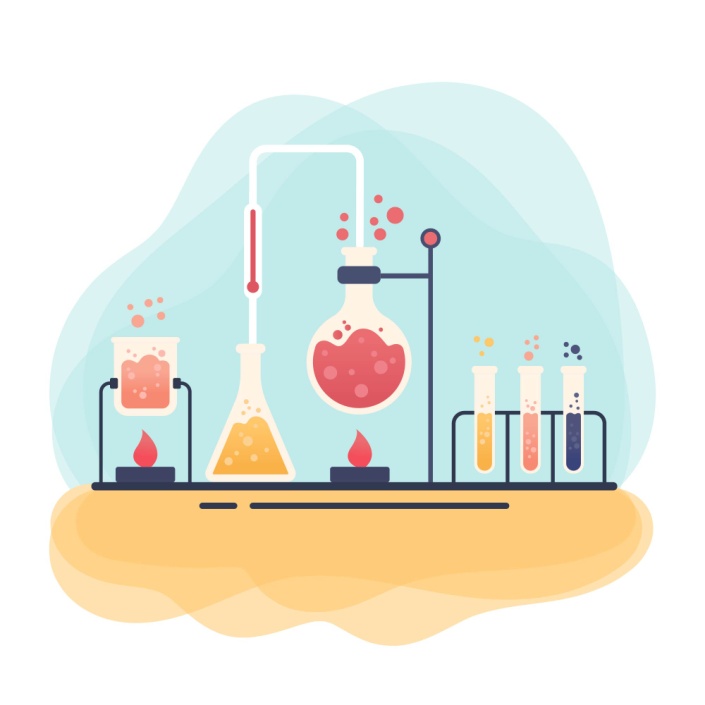 11- Elektrik & Elektronik Çevirisi: Çevirmen, elektrik, elektronik alanındaki terminolojiye hâkim olmalıdır. Bu alandan uzman kişiler tarafından çeviri yapılması önemlidir. Açık ve anlaşılır dil kullanılmalıdır. Yoruma açık çeviriler değillerdir. Bu alandaki çeviriler; elektrik-elektronik sektöründeki her çeşit metnin çevirisi (tez, makale vb.), firmaların yapım onarım alt yapı metinleri, reklam metinleri ve sözleşmeleri, kurulum şemalarıdır.
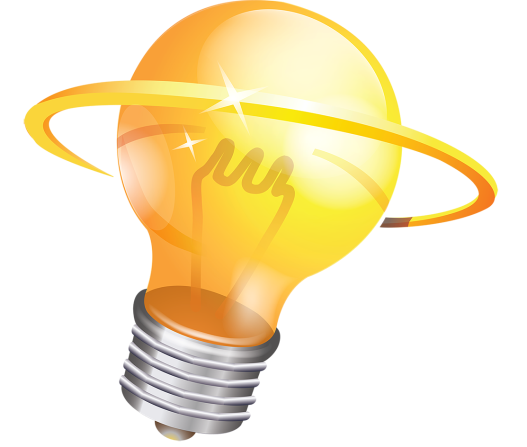 12- Kaplama & Boyama Çevirisi: 
Bu alana yönelik metinler de teknik sınıfa dâhil olmakla beraber, yalın bir dille çevrilmeli ve yorum katılmamalıdır. Mesajı açık bir şekilde iletmek önemlidir.
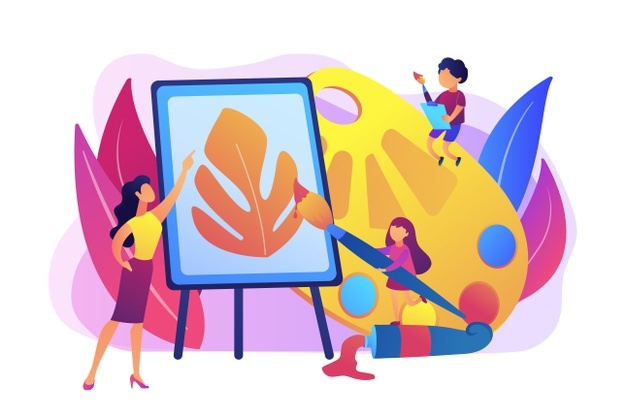 13- Bilgi Teknolojileri Çevirisi: 
Çağımızda hızlı bir biçimde gelişen ve günlük hayatın neredeyse bir parçası olan bilgi teknolojileri; bilginin üretilmesi, toplanması, biriktirilmesi, işlenmesi, yeniden elde edilmesi, yayılması, korunması ve bunlara yardımcı olan araçlara denir. Bu alanda rekabet halinde olan firmaların, dünya çapında hizmet sağlaması için çeviriye ihtiyaçları vardır.
Çevirmen terminolojiye hâkim olmalıdır, çeviriler anlaşılır ve net olmalıdır. Bu alandaki çeviriler; donanım ürünleri, görüntü işleme yazılımları, mail çevirileri, ağ ve sistem yönetimi, bilgisayar destekli tasarım, makinelerin işlemlerin kontrol çevirileridir.
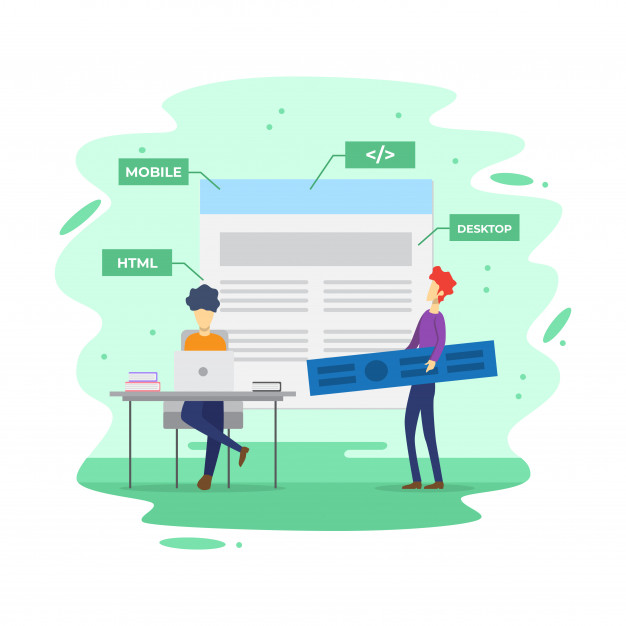 14- Telekomünikasyon Çevirisi: 
Günümüzde iletişim ağını sağlayan telekomünikasyon önemli bir alandır. İşleyişte olan operatör firmaları ve telekomünikasyon şirketleri, çeviri ile yakın ilişki içine girmiştir. Bu alandaki çeviriler; telekomünikasyon kanun ve yönetmelik çevirisi, internetin güvenli kullanımı çevirisi, kablo yapı sistemleri, ağ bağlantıları, sözleşmeler, baz istasyonları kurumu kılavuzları, erişimin engellenmesi çevirisi,
sinyal bilgilerinin değerlendirilmesi çevirisi, operatör firmalarının alt yapıları, reklam çevirileridir. Bu çevirilerde açık, anlaşılır dil kullanmak, yorum yapmamak ve geniş terminolojik bilgiye sahip olmak gerekir.
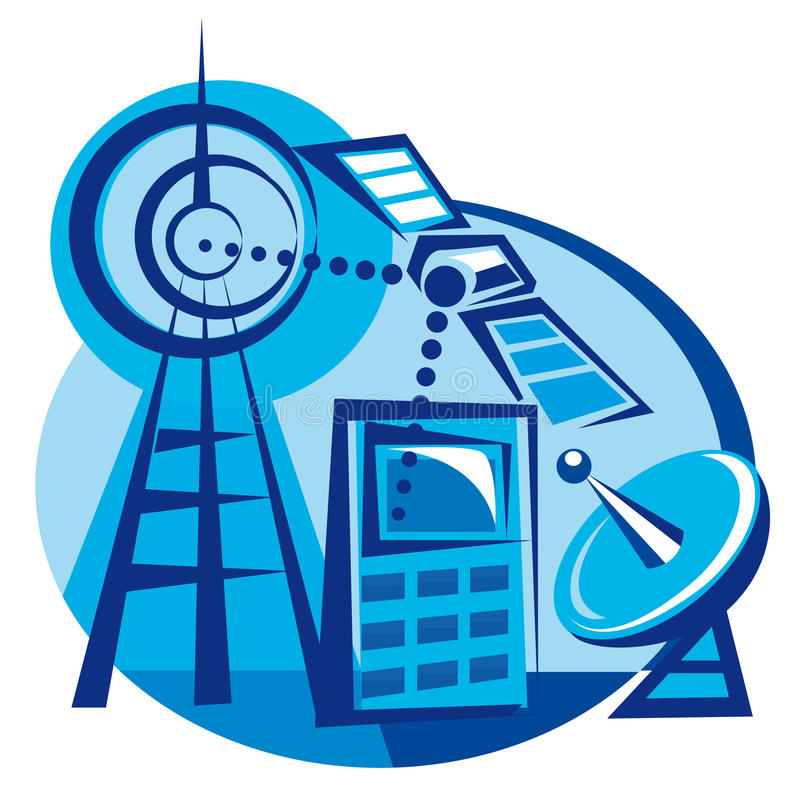 15- Ulaşım & Lojistik Çevirisi: 
Yapılan hizmeti, dünyanın farklı köşelerine taşımak için lojistik, insanların bir yerlere gitmelerine olanak sağlamak için de ulaşım sektörü geniş alanda faaliyette bulunmaktadır. Bu alan da çeviri sektöründen büyük ölçüde yararlanmaktadır. Ulaşım çevirileri daha çok turistler için yapılır. Bu alanın jargonu farklıdır ve yerelleştirmeye dair uzmanlık gerektirir.
Ulaşım ve lojistik alanına yönelik çeviriler; şehirlerin yön tabelalarında, metrolarda, vapurlarda, haritalarda, uçaklarda bulunan talimatların çevirileri, lojistik konulu teknik kılavuzlar, teknik şartnamelerin ve gümrük belgelerinin çevirileridir.
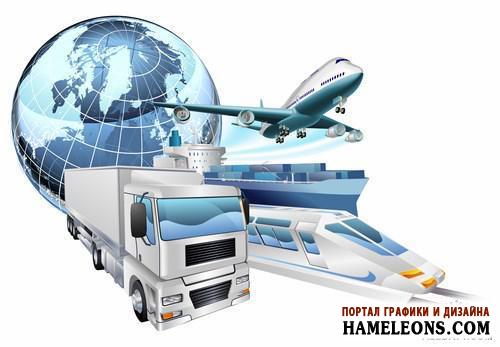 16- Denizcilik Çevirisi: 
Taşımacılık alanında deniz yolu ulaşımının avantajı büyük olduğundan, şirketler de bu yolu kullanmaktadır. Bu sebeple denizcilik sektörü oluşmuştur. Bu sektör de diğer sektörlerde olduğu gibi ülkeler arası iletişimi sağlamak amacıyla çeviriden yararlanmaktadır. Diğer alanlarda olduğu gibi, denizcilik alanı da kendine özgü terminoloji gerektirir. Bu alandaki çeviri türleri; ATA karnesi çevirisi, ATR belgeleri, denizcilik konulu teknik kılavuzlar, teknik şartnamelerin çevirileri, ağırlık listesi, analiz raporu, ekspertiz raporları, ihracat beyan onayları, koli listeleri, kalite sertifikaları, manifesto belgeleri, tescil belgeleri, denizcilik alanı sicil ve ruhsat çevirileri, gümrük belge çevirileri, gözetim belgeleri, ISO belgeleri, içerik öğeleri sertifikaları, gemi kaza raporları çevirileri, gemi kullanım kılavuzları çevirileri.
17-Çevre ve Enerji: 
Günümüzün en büyük sorunlarından birisi de dünyamızın giderek tükenen enerji kaynakları ve bizim bu kaynakları kullanırken çevreye verdiğimiz zararlardır. Her geçen vakit, temiz bir çevre için alternatifenerji kaynaklarına ihtiyaç duyulmaktadır. Bu yüzden de enerji piyasası çok rağbet görmektedir. Son yıllarda yenilenebilir enerji kaynaklarına önem verilmesi ve çevre bilincini artırmaya yönelik çalışmaların yaygınlaşması, bu konunun bütün insanlığı ilgilendirdiği gerçeğini ortaya koymuştur. Özellikle doğru enerji kullanımının her alanda uygulanmaya başlaması, bu alanın önemini daha da artırmaktadır. Günümüzde önde gelen bu sektörde faaliyet gösteren firmalar, uluslararası arenada kendini göstermek amacıyla çeviriden yararlanmaktadır. Bu alan çok geniş bir çevrede etkinlik gösterdiği için alan terminolojisi oldukça geniştir. Bu bağlamda çevirmenin bu terminolojiye hâkim olması, çeviride kullanılacak dilin açık, anlaşılır ve net olması gerekir. Yanlış bilgi vermemek veya bilgiyi eksik vermemek için kelime seçimlerine dikkat edilip, cümlelerin özenle kurulması gerekmektedir. Metinlerin tamamen nesnel olmasından dolayı çevirilerin yoruma açık olacak şekilde yapılmamasına dikkat edilmesi gerekir. Bu alandaki çeviriler; kullanım kılavuzları, bileşen formülleri, nükleer enerji ve atom hakkındaki yazılar, ruhsat, proje çevirileri, atık cihazları, arıtma cihazları, geri dönüşüm hakkındaki yazılar, akademik tezler, Enerji ve Çevre Mühendisliği kapsamındaki tüm raporlardır.
18- Kullanım Kılavuzları Çevirisi: 
Bu belgeler, aletlerin, makinelerin, cihazların, yazılım ve ağ özellikleri hakkında okuyanları bilgilendiren kitapçıklardır. Ülkemizde satılmak üzere ithal edilen ürünlerin Türkçe kullanım kılavuzu olması gerekmektedir. Kullanım kılavuzları genel olarak anlamı açık ve sade bir dille verecek şekilde çevrilmelidir.
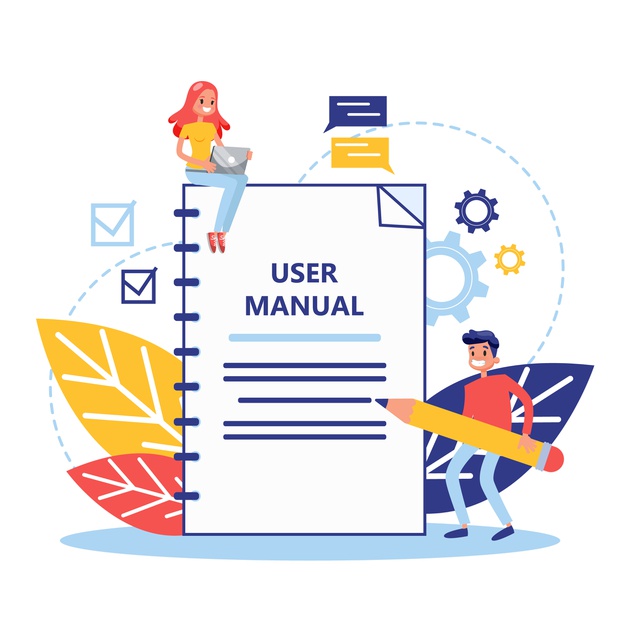 Anlam belirsizliğine mahal verilemez. Bu tür metinlerin kendi içinde tutarlı olmasını sağlamak için de CAT (Bilgisayar destekli çeviri programı) programlarından yararlanılmaktadır.
Ürünlerini pazarlamak, reklam yapmak isteyen firmalar, katalog oluştururlar ve diğer ülkelerle temas kurmak adına çeviri hizmetinden yararlanmak zorunda kal19- Katalog Çevirisi: 
ırlar. Bu metinlerin çevirisi kısa ama açık bir dille anlatılmış ürün bilgilerini içermelidir. Kaliteli bir katalog çevirisi için çevirmen terminolojiyi iyi bilmelidir. Ürün tanıtımı, kullanımı ve reklam alanında terminolojiye hâkim olması beklenir.
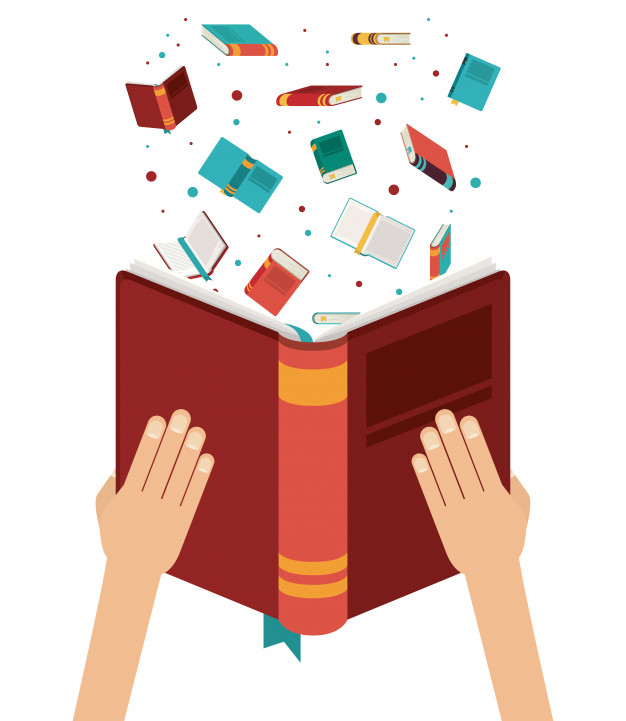 Teknik Çevirmen
Teknik çeviri yapacak kişilerin, entelektüel birikimlerinin üst düzeyde olması gerekmektedir. Teknik çevirmen farklı konulara ilgi duymalıdır. Bu alanlarda araştırma yapmak istemelidir. Araştırma, okuduğunu anlama, analitik düşünme becerilerine sahip olmalıdır.  Teknik çevirmenin hem kaynak dile hem de hedef dile tam anlamıyla hakim olması gerekmektedir. Kaynak dile ve hedef dile hakim olmasının yanı sıra özel dil kullanımlarına da aşina olmalıdır. Teknik çevirmen hem kaynak dilde hem de hedef dilde gelişmiş okuma ve yazma becerilerine sahip olmalıdır.
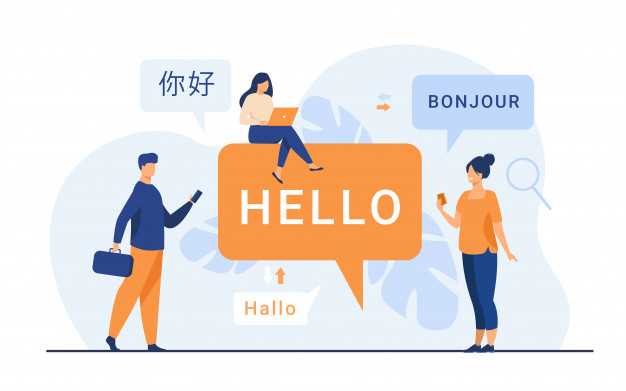 Teknik çevirmenin en önemli meziyetlerinden biri, sorumluluk bilincine sahip olmasıdır. İşin teslim tarihlerine ve hatta saatlerine, metne, formata ve gizlilik ilkesine sadık olmalıdır. Teknik çevirmen her zaman şüpheci olmalıdır. Dil kullanımının, bilginin veya çevirinin doğru olup olmadığından her zaman şüphe etmelidir.
Teknik çevirmenin teknolojiyle barışık ve yeniliklere açık olması gerekir. Teknolojinin her gün geliştiği ve değiştiği dünyamızda çevirmenin de bu değişime ve gelişime ayak uydurması gerekmektedir. Gerek çeviri araçları gerek internet kullanımı gerekse bilgisayar programlarının kullanımı konusunda bilgi sahibi olmalı veya öğrenmeye istekli olmalıdır.
Teknik Metin Çevirisinde Nelere     Dikkat Edilmelidir?
Teknik metinlerin çevirisinde dikkat edilmesi gereken konuların başında alan bilgisi gelmektedir. Çevirmenin, çevirisini yapacağı metnin konusu hakkında bilgi sahibi olması gerekmektedir. Yeterli bilgiye sahip olmaması durumunda öncelikle araştırma yapmalı, mümkünse konusunda uzman kişilere, diğer çevirmenlere, işverene veya metin yazarına danışmalıdır. Konu ile ilgili daha önceden yazılmış metinleri incelemelidir. Çevirmenin, metni tam olarak anlamadan çeviri sürecine başlamaması gerekmekir. Metni anladıktan sonra çeviriye başlamadan önceki süreçte çevirmenin yapması gereken bir sonraki şey metinde geçen terminolojilerin hedef dildeki karşılıklarını bulmaktır. Bu terminolojilerin karşılığını çeviri sürecine başlamadan bulması çevirmenin yararınadır. Bu sayede her seferinde kafası karışmayacak ve aklı o terimde kalmayacaktır. Bunun yanı sıra metin boyunca terminoloji konusunda bütünlük sağlaması kolaylaşacaktır ve böylece çeviri bittikten sonraki kontrol sürecini de büyük oranda kısaltmış olacaktır. Çeviriye başladıktan sonra çevirmen, öncelikle taslak bir çeviri metni oluşturmalıdır. Taslak metnin kaynak metinle örtüşüp örtüşmediğini, hedef dile ve kitleye uygun olup olmadığını ve terminoloji kullanımının doğruluğunu gözden geçirmelidir. Kaynağa ve hedefe uygun olduğuna karar verdikten sonra çeviriyi dil bilgisi, okunurluk, akıcılık açısından detaylı olarak incelemelidir. Varsa özel isimlerin, sayıların, tabloların, grafiklerin, çizimlerin, resimlerin doğruluğunu denetlemelidir. Çeviriyi baştan sona son kez gözden geçirdikten sonra teslim etmelidir.
İnternette Kitap, Kaynaklar 


Виды перевода - http://www.trpub.ru/valeeva-perevod.html
История турецкого перевода - http://www.mirperevoda.ru/turke_tranc_hist.htm
Ложные друзья переводчика - http://linguistic.ru/index.php?id=63&op=content
Мир перевода - http://apchuzhakin.narod.ru/books.htm
SORULARA YANIT VERİNİZ
1.Teknik Çeviri Nedir?
 2. Teknik Çevirinin Kapsamı Nedir?
3.Teknik çevirinin özellikleri nelerdir?
4. Teknik Çeviri Türleri Anlatınız 
5.  Teknik Metin Çevirisinde Nelere Dikkat Edilmelidir